Question 19
Lossy compression for digital images

Question
The JPEG compression algorithm is based on the 
FFT
DFT
DCT
JPEG standard
JPEG (Joint Photographic Expert Group)
developed by experts on behalf of the ISO-IEC
International Standard 10918

lossy compression for digital images
images produced by digital photography

degree of compression can be adjusted 
tradeoff between storage size and image quality. 
typically achieves 10:1 compression with little perceptible loss in image quality
JPEG encoding – step 1
averaging 2x2 block pixels
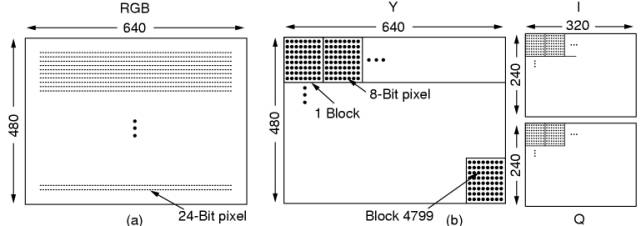 128 is subtract
JPEG encoding – YIQ Block preparation
JPEG encoding – step 2
averaging coefficients
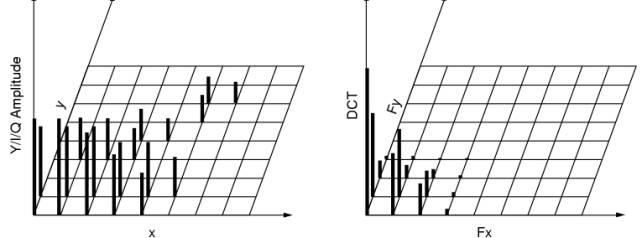 JPEG encoding – DCT coefficients
JPEG encoding – step 3
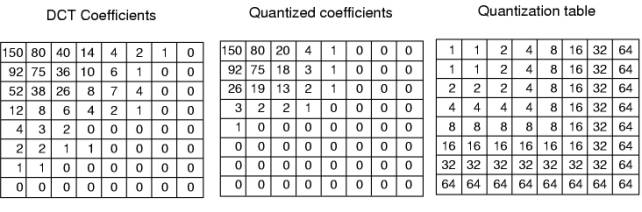 JPEG encoding – quantization
JPEG encoding – step 4
The coefficient (0,0) is substituted by the difference with the same coefficient of the adjacency matrix
a low value since the coefficients are similar
JPEG encoding – step 5
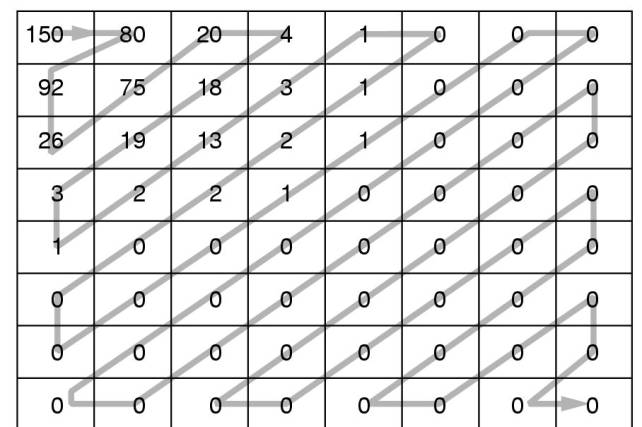 JPEG encoding – matrix linearization
RLE is used
JPEG encoding – step 6
A Huffman encoding scheme is used

Decoding is obtained by inverting the steps
References
Material
Slides
Video Lessons

Books
Fundamentals of Multimedia,  Z.-N. Li, M. S. Drew, J. Liu, Springer, 2021